Free PPT Templates: Allppt.com
You can download professional PowerPoint diagrams for free
2021
2022
2023
2024
2025
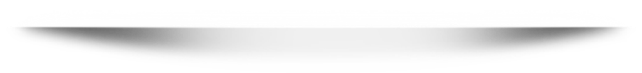 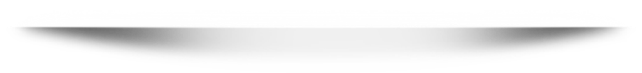 Text Here
Text Here
Text Here
Your Here
Text Here
You can simply impress your audience and add a unique zing and appeal to your Presentations.
You can simply impress your audience and add a unique zing and appeal to your Presentations.
You can simply impress your audience and add a unique zing and appeal to your Presentations.
You can simply impress your audience and add a unique zing and appeal to your Presentations.
You can simply impress your audience and add a unique zing and appeal to your Presentations.
www.free-powerpoint-templates-design.com